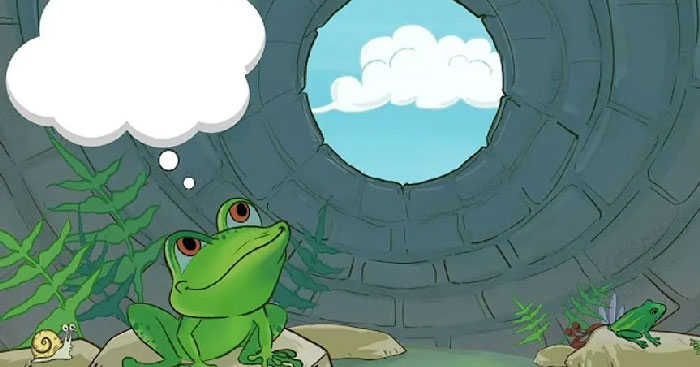 Văn bản 1: ẾCH NGỒI ĐÁY GIẾNG
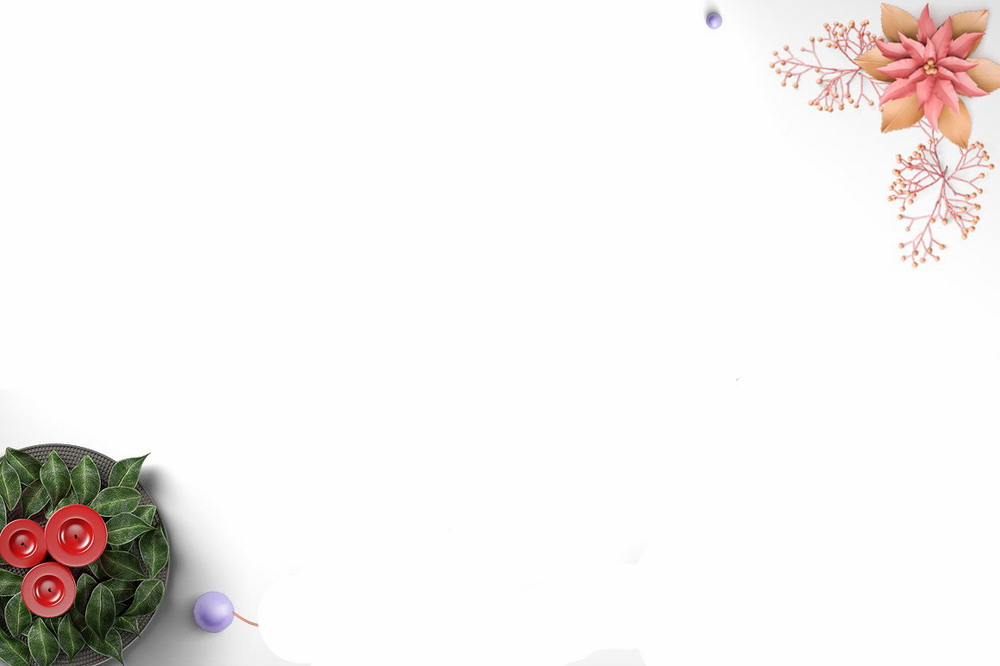 - Thể loại: truyện ngụ ngôn và tục ngữ.
- VB đọc chính:
+ VB1: Ếch ngồi đáy giếng (Ngụ ngôn Việt Nam);
+ VB2: Đẽo cày giữa đường (Ngụ ngôn Việt Nam);
+ VB3: Tục ngữ về thiên nhiên, lao động và con người, xã hội
- VB thực hành đọc:
+ VB1: Bụng và Răng, Miệng, Tay, Chân (Ê-Dốp).
+ VB2: Tục ngữ về thiên nhiên, lao động và con người, xã hội
- Tục ngữ được xếp cùng với truyện ngụ ngôn vì đều viết về những kinh nghiệm, những bài học ứng xử đúc rút từ cuộc sống.
PHIẾU HỌC TẬP 01
PHIẾU HỌC TẬP 02
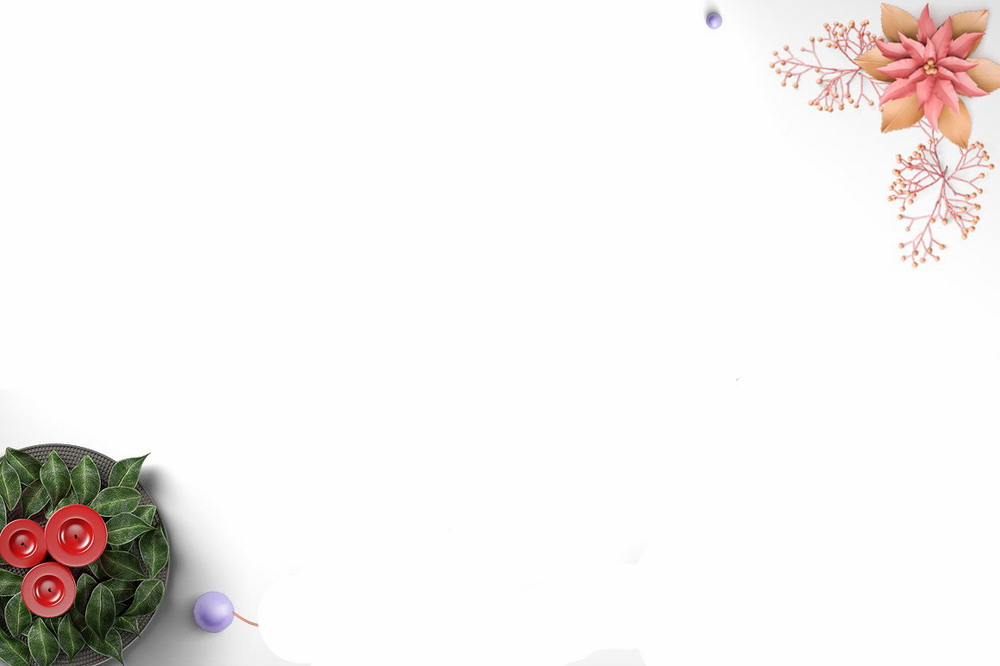 I. KIẾN THỨC NGỮ VĂN
1. Truyện ngụ ngôn:
- Hình thức: Ngắn gọn, được viết bằng văn xuôi hoặc văn vần. Ngôn ngữ truyện giàu hình ảnh, có thể pha yếu tố hài hước.
- Nhân vật: là con người hoặc con vật, đồ vật được nhân cách hoá, có đặc điểm như con người.
- Bối cảnh: là khung cảnh, môi trường hoạt động của nhân vật ngụ ngôn, nơi xảy ra sự kiện câu chuyện.
- Nội dung: mượn chuyện loài vật để kín đáo nói chuyện con người -> khuyên nhủ, răn dạy những bài học cho con người trong cuộc sống.
PHIẾU HỌC TẬP 02
- Đẽo cày giữa đường
- Rán sành ra mỡ
-  Nắng chóng trưa, mưa chóng tối.
-  Gần mực thì đen, gần đèn thì rạng;
Chưa thành câu, mà là những cụm từ ngắn gọn, có vần điệu, hình ảnh.
Một câu nói ngắn gọn, hàm súc, có vần điệu, có hình ảnh.
Giúp lời ăn tiếng nói sinh động, có tính biểu cảm cao.
Nhằm đúc kết kinh nghiệm về thế giới tự nhiên, con người.
PHIẾU HỌC TẬP SỐ 03: 
KỂ LẠI TRUYỆN BẰNG TRANH
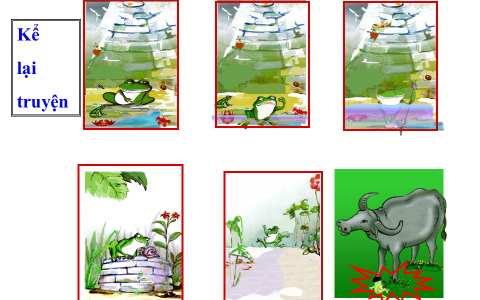 Nhiệm vụ:  
Em hãy điền thông tin vào dưới những bức tranh sau đây để kể lại câu chuyện Ếch ngồi đáy giếng:
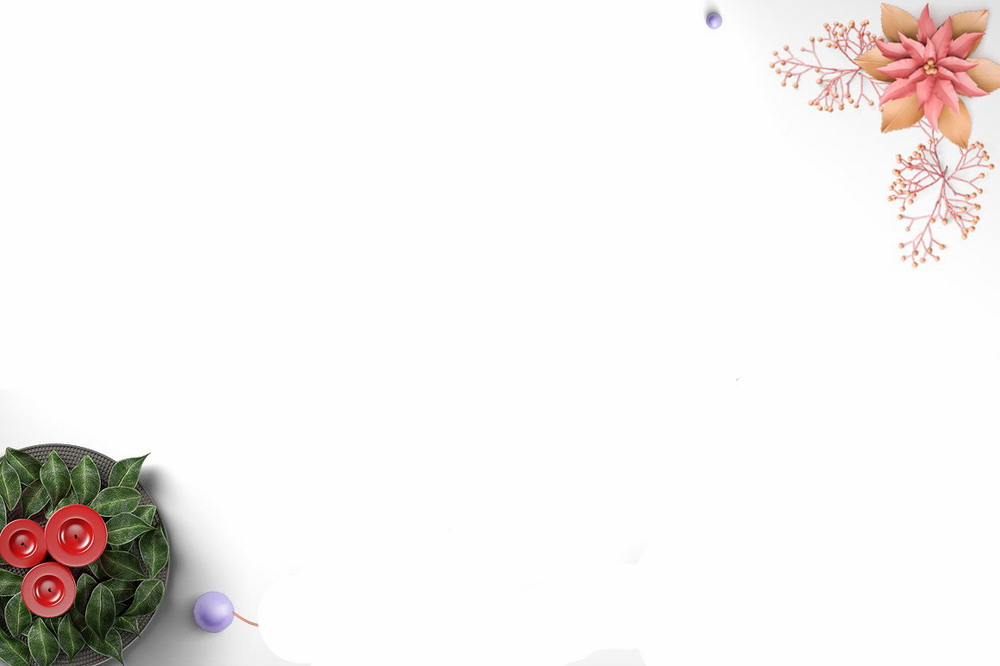 II. Tìm hiểu chung
3. Đặc điểm hình thức truyện
Truyện ngụ ngôn
văn xuôi
Con ếch (loài vật)
ngôi thứ ba
2 phần
- Phần 1 : Từ đầu → vị chú tể : Ếch khi ở trong giếng
- Phần 2 : Còn lại : Ếch khi ra khỏi giếng
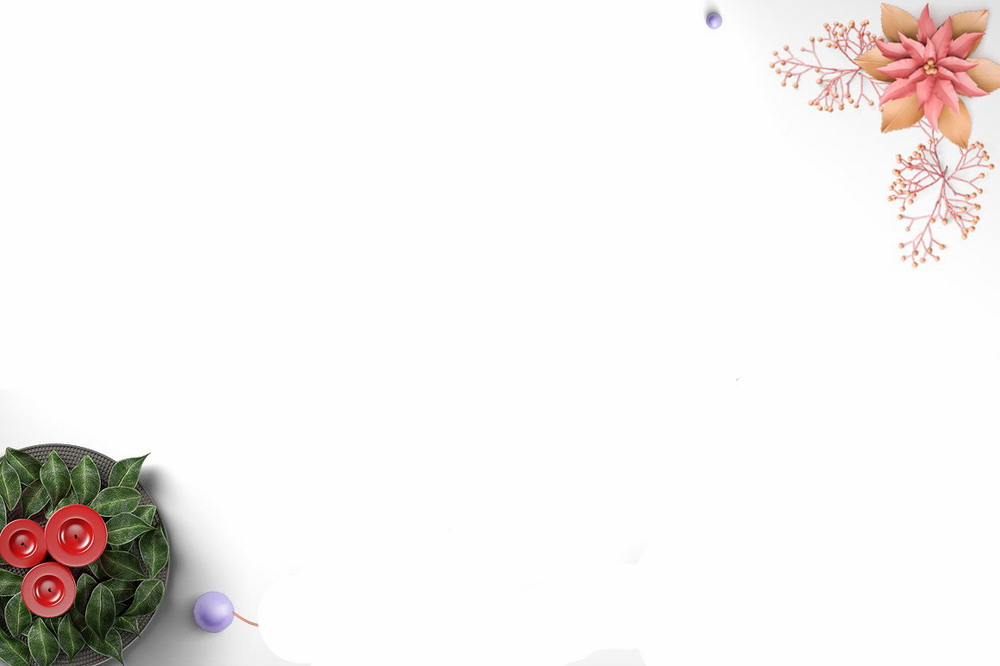 II. Tìm hiểu chung
3. Đặc điểm hình thức truyện
* Tình huống truyện
Bị nước đẩy lên mặt đất, con ếch lâu năm ngồi đáy giếng vẫn vênh váo, tự phụ, xem bầu trời bằng cái vung và mình là chúa tể nên đã bị một con trâu dẫm bẹp ->tình huống bộc lộ tác hại vì sự ngộ nhận của bản thân.
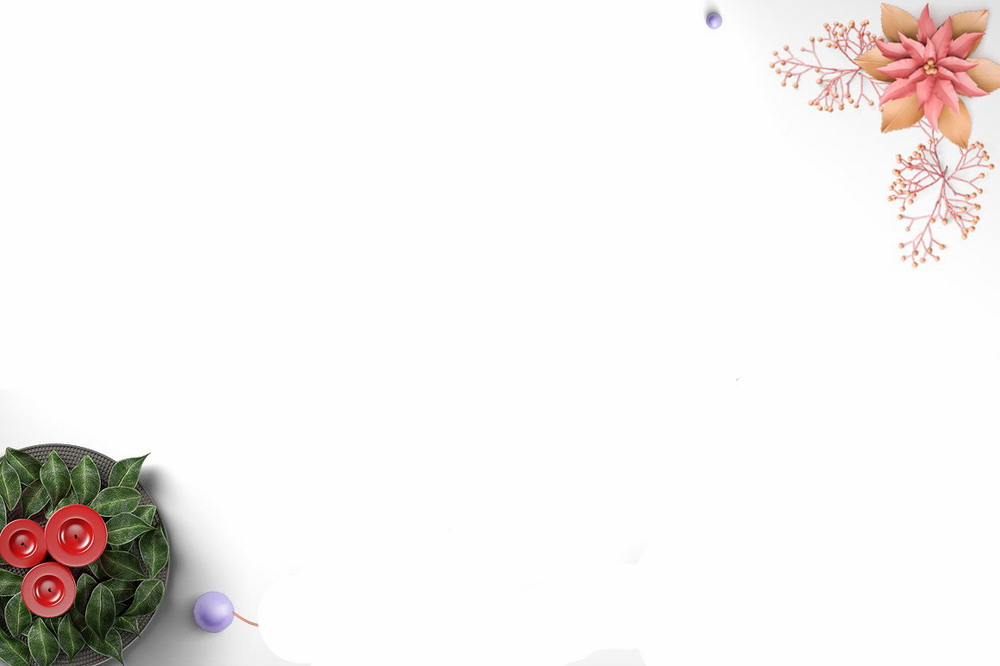 III. Đọc – hiểu văn bản
1. Nhân vật con ếch
- Nhân vật chính trong truyện là nhân vật nào? Căn cứ vào đâu để em xác định đây là nhân vật chính?
- Hãy nêu một số chi tiết trong truyện giúp em hiểu về tính cách của nhân vật ấy.
- Qua đó, nhân vật bộc lộ những nét tính cách như thế nào?
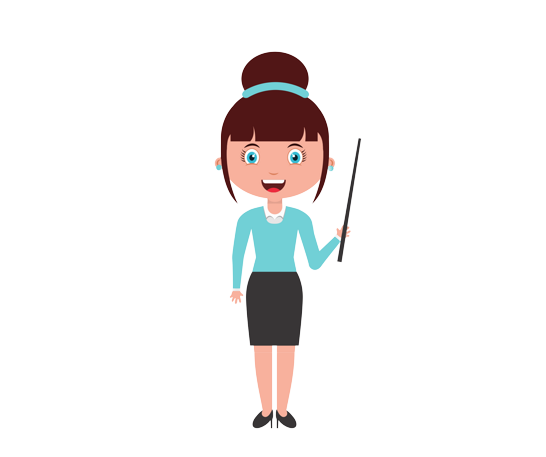 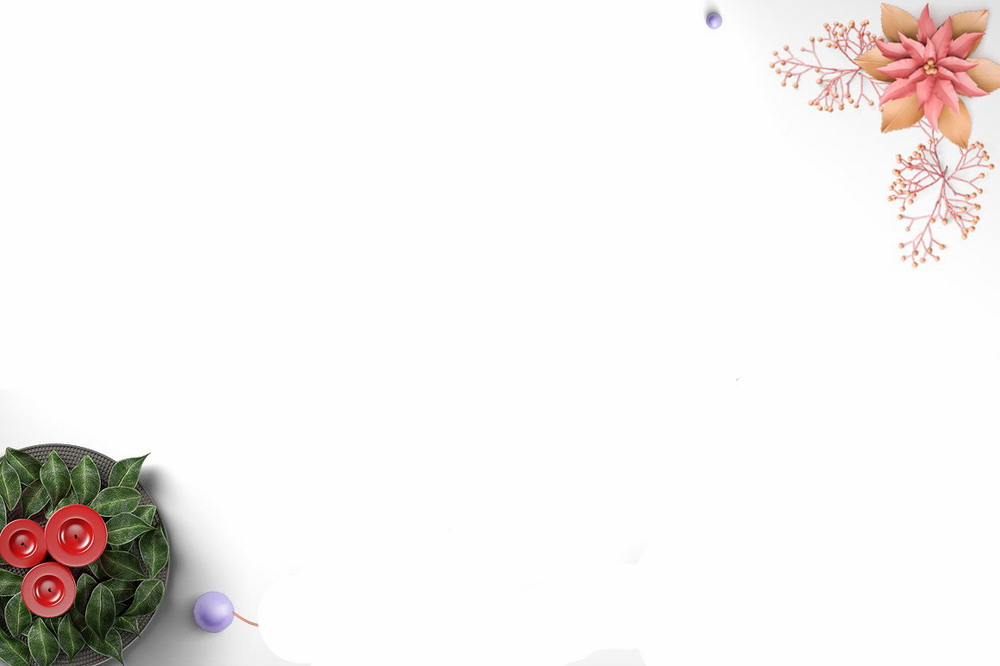 III. Đọc – hiểu văn bản
1. Nhân vật con ếch
- Nhân vật chính trong truyện là con ếch. Nhiều chi tiết trong truyện kể về cuộc sống, suy nghĩ, hành động…của nhân vật:
+ “Cất tiếng kêu ồm ộp làm vang động cả giếng, khiến các con vật kia rất hoảng sợ”.
+ “Cứ tiếng bầu trời trên đầu chỉ bé bằng chiếc vung và nó thì oai như một vị chúa tể”.
+ “Khi ra ngoài, quen thói cũ, nghênh ngang đi lại khắp nơi và cất tiếng kêu ồm ộp”.
=> Tính cách của nhân vật: kiêu ngạo, huênh hoang, hống hách, coi mình là nhất, xem thường mọi sự vật, tự coi mình là vị chúa tể.
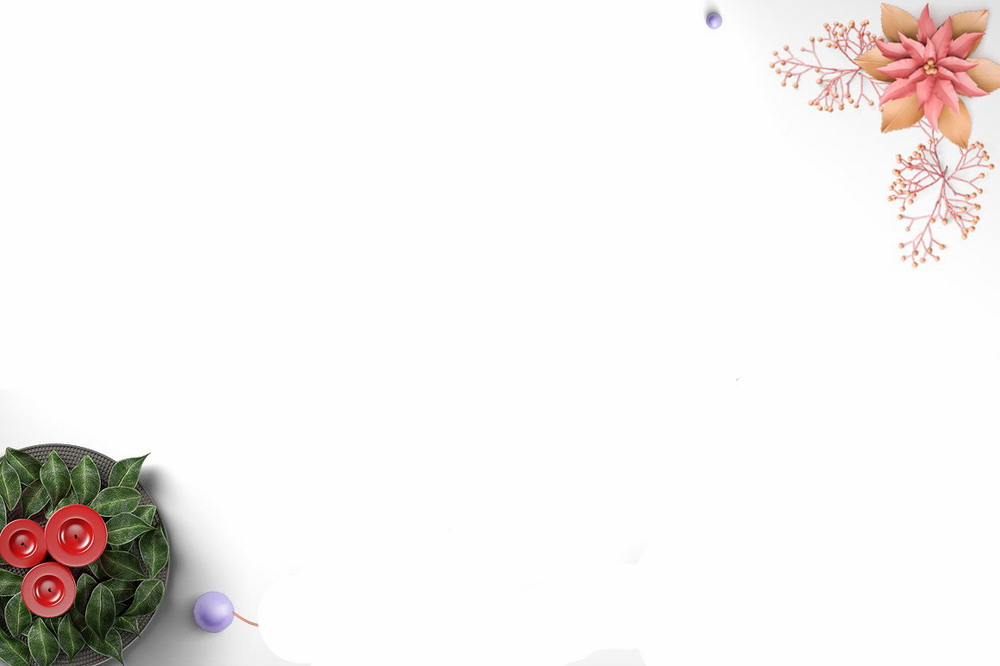 III. Đọc – hiểu văn bản
2. Bối cảnh của câu chuyện:
* Bối cảnh câu chuyện xoay quanh cuộc sống và suy nghĩ của ếch khi ở trong giếng và khi ra ngoài giếng.
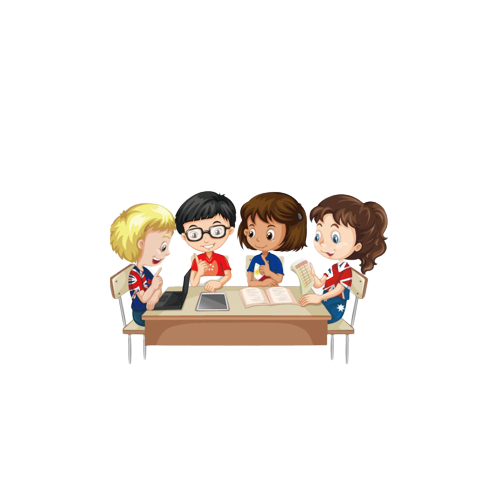 PHIẾU HỌC TẬP SỐ 04
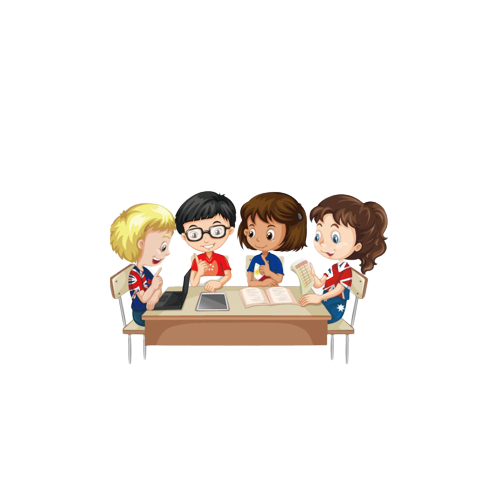 PHIẾU HỌC TẬP SỐ 4
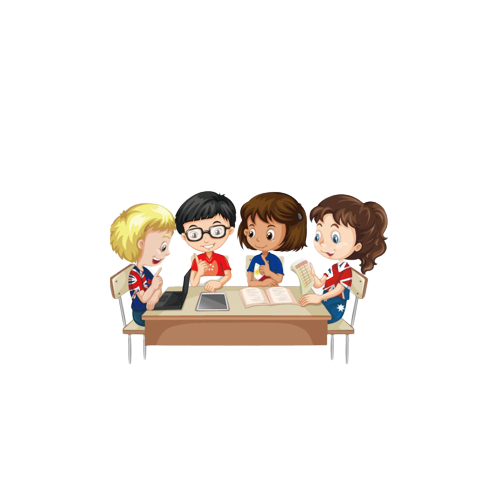 PHIẾU HỌC TẬP SỐ 4
sau một trận mưa to, nước trong giếng dềnh lên, tràn bờ, đưa ếch ta ra ngoài.Thay đổi (rộng lớn hơn)
->Bị động do khách quan
“sống lâu ngày trong một cái giếng”, “xung quanh chỉ vài con nhái, cua ốc nhỏ”; tiếng kêu của ếch khiến các con vật kinh hãi.
=>Nhỏ bé, chật hẹp
Bầu trời bé bằng cái vung, ếch tưởng mình là một vị chúa tể
Chưa thay đổi, vẫn nghĩ mình là chúa tể
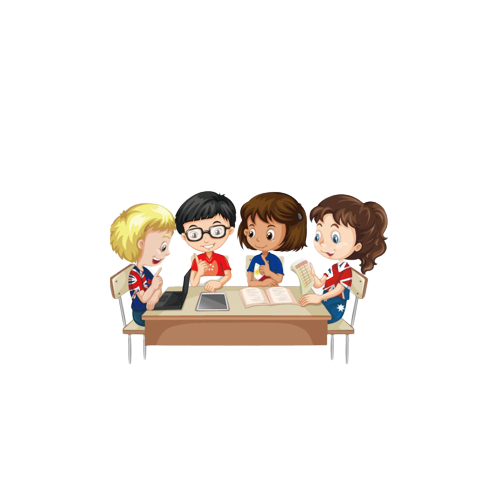 PHIẾU HỌC TẬP SỐ 4
Nghênh ngang đi lại khắp nơi, cất tiếng kêu ồm ộp, nhâng nháo nhìn bầu trời. =>nhân hoá
Cất tiếng kêu ồm ộp, vang động làm các con vật trong giếng hoảng sợ
Bị con trâu dẫm bẹp.
=>Chủ quan kiêu ngạo sẽ phải trả giá đắt bằng tính mạng.
=>Môi trường hạn hẹp dẫn đến nông cạn, chủ quan, kiêu ngạo, ngộ nhận về mình
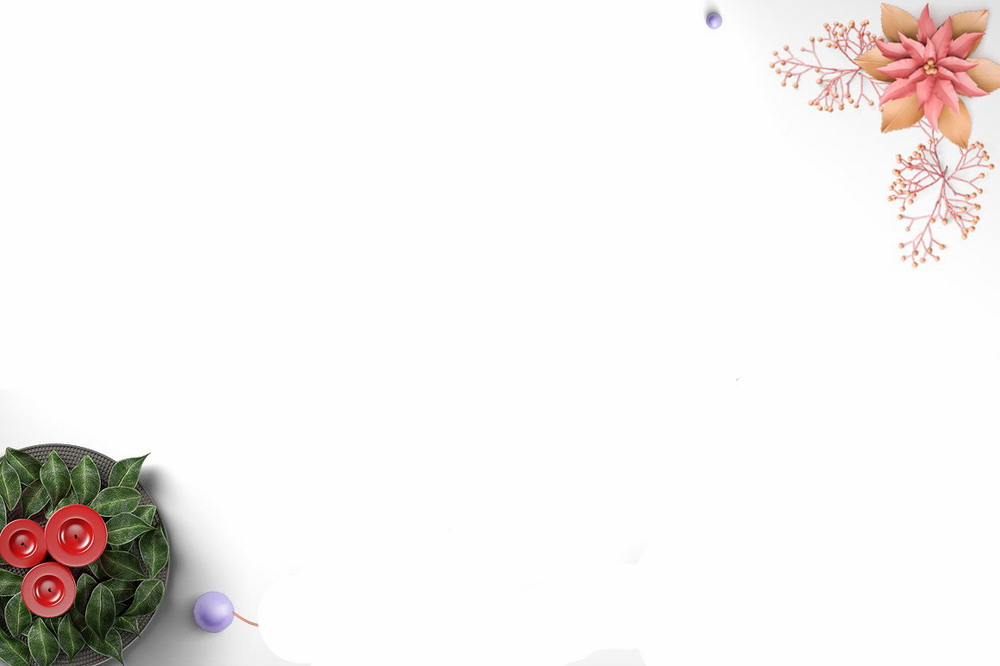 III. Đọc – hiểu văn bản
2. Bối cảnh của câu chuyện:
* Ý nghĩa bối cảnh truyện
- Giúp nhân vật bộc lộ tính cách:
+ kiêu ngạo, huênh hoang, xem thường mọi vật.
+ suy nghĩ thiển cận; cái nhìn hạn hẹp, không chịu mở mang hiểu biết của bản thân.
- Làm nổi bật ý nghĩa của câu chuyện:
+ phê phán những kẻ hiểu biết hạn hẹp mà tự cao tự đại, huênh hoang;
+ khuyên nhủ mọi người phải nỗ lực không ngừng để mở rộng tầm nhìn và hiểu biết của bản thân, không được chủ quan, kiêu ngạo.
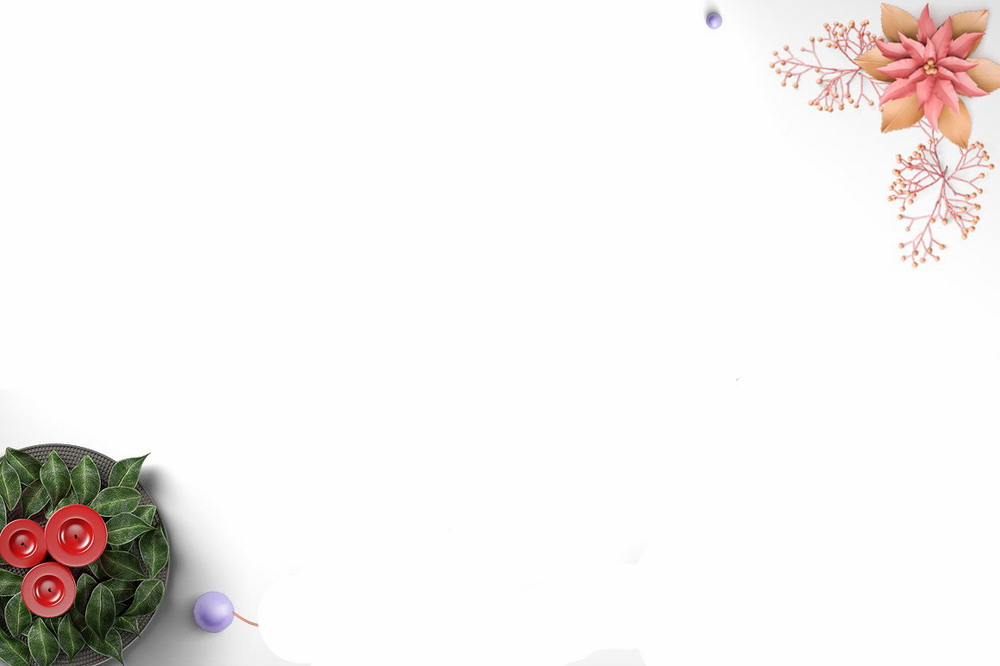 III. Đọc – hiểu văn bản
3. Bài học
- Không được chủ quan, kiêu ngạo, coi thường những đối tượng xung quanh. Sự thiếu hiểu biết kết hợp với thói kiêu ngạo, huênh hoang không chỉ dạn nứt những mối quan hệ tốt đẹp mà còn dễ dẫn đến thất bại cho bản thân, thậm chí có thể trả giá bằng cả tình mạng.
- Nếu không biết tường tận, thấu đáo về sự vật, hiện tượng hay một vấn đề nào đó thì không nên đáng giá chủ quan, hồ đồ.
- Thế giới vốn rất rộng lớn, phong phú và nhiều điều bí ẩn mà dù cả đời vẫn chưa chắc đã tìm hiểu, khám phá được hết. Do đó để mở mang vốn hiểu biết của bản thân, chúng ta cần khiêm tốn, học hỏi không ngừng.
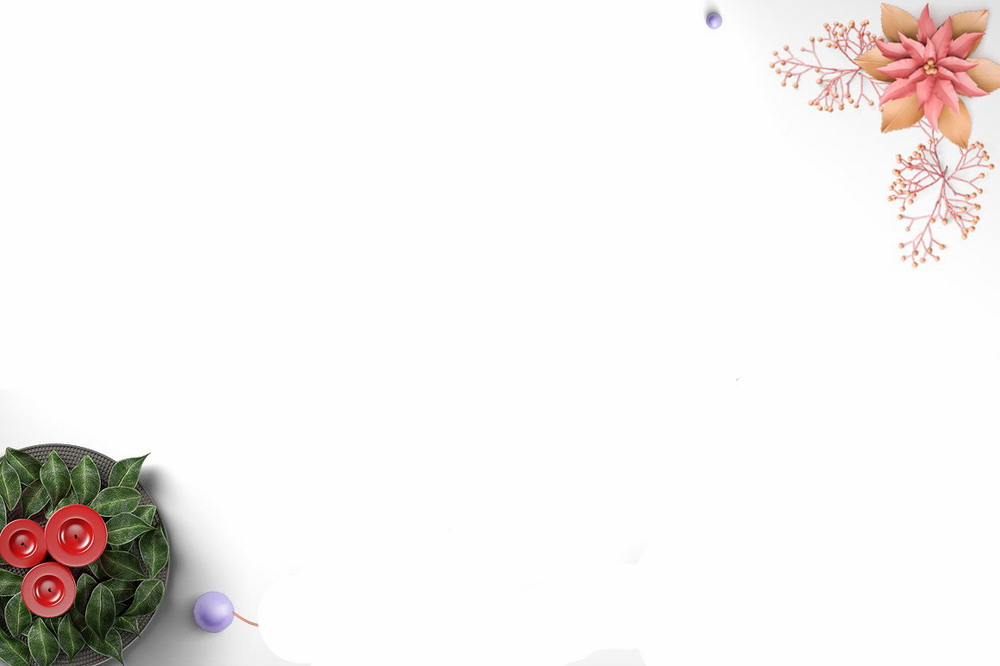 IV. Tổng kết
1. Nghệ thuật
- Xây dựng nhân vật hết sức gần gũi với đời sống.
- Các sự kiện hài hước, độc đáo khiến câu chuyện trở nên hấp dẫn, lôi cuốn.
- Tạo bối cảnh câu chuyện độc đáo.
- Kết cấu ngắn gọn, dễ hiểu, ý nghĩa sâu sắc.
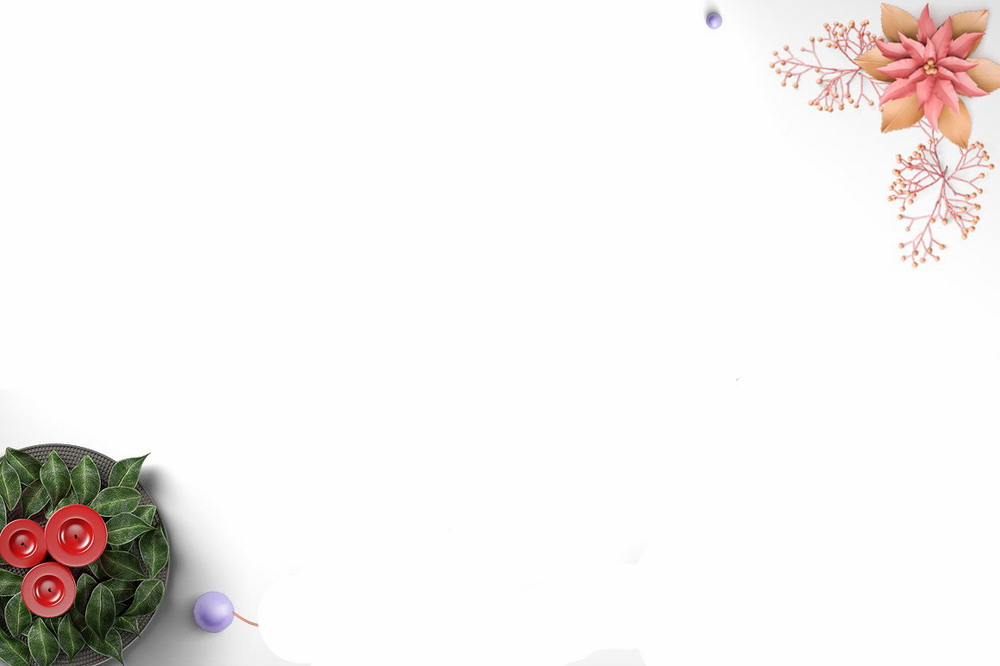 IV. Tổng kết
2. Nội dung
Văn bản Ếch ngồi đáy giếng đem đến bài học về cách sống cho mỗi người: không nên chủ quan, kiêu ngạo coi thường người khác, cố chấp, suy nghĩ thiển cận, không chịu mở mang nhận thức của bản thân.
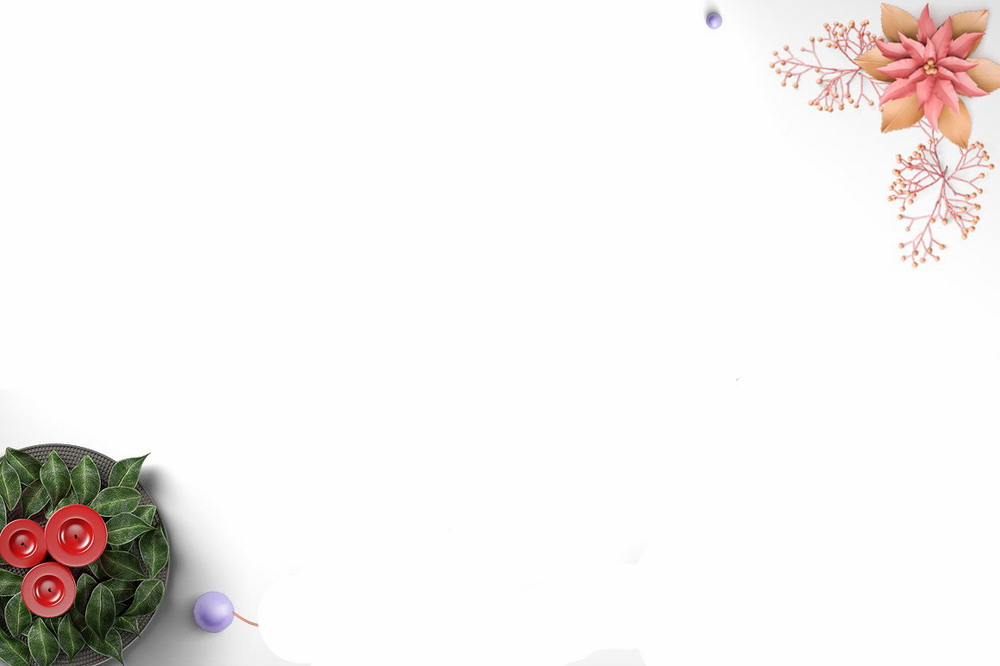 IV. Tổng kết
3. Cách đọc hiểu truyện ngụ ngôn:
- Đọc kĩ văn bản để xác định được các sự kiện chính của truyện được kể.
- Nhận diện hình tượng nhân vật chính;
- Đi sâu tìm hiểu lai lịch, hoàn cảnh, hình dáng, cử chỉ, hoạt động, lời nói, ý nghĩ,…của các nhân vật được thể hiện trong truyện.
- Phát hiện bài học mà truyện muốn gửi gắm
- Liên hệ, rút ra bài học có ý nghĩa cho bản thân.
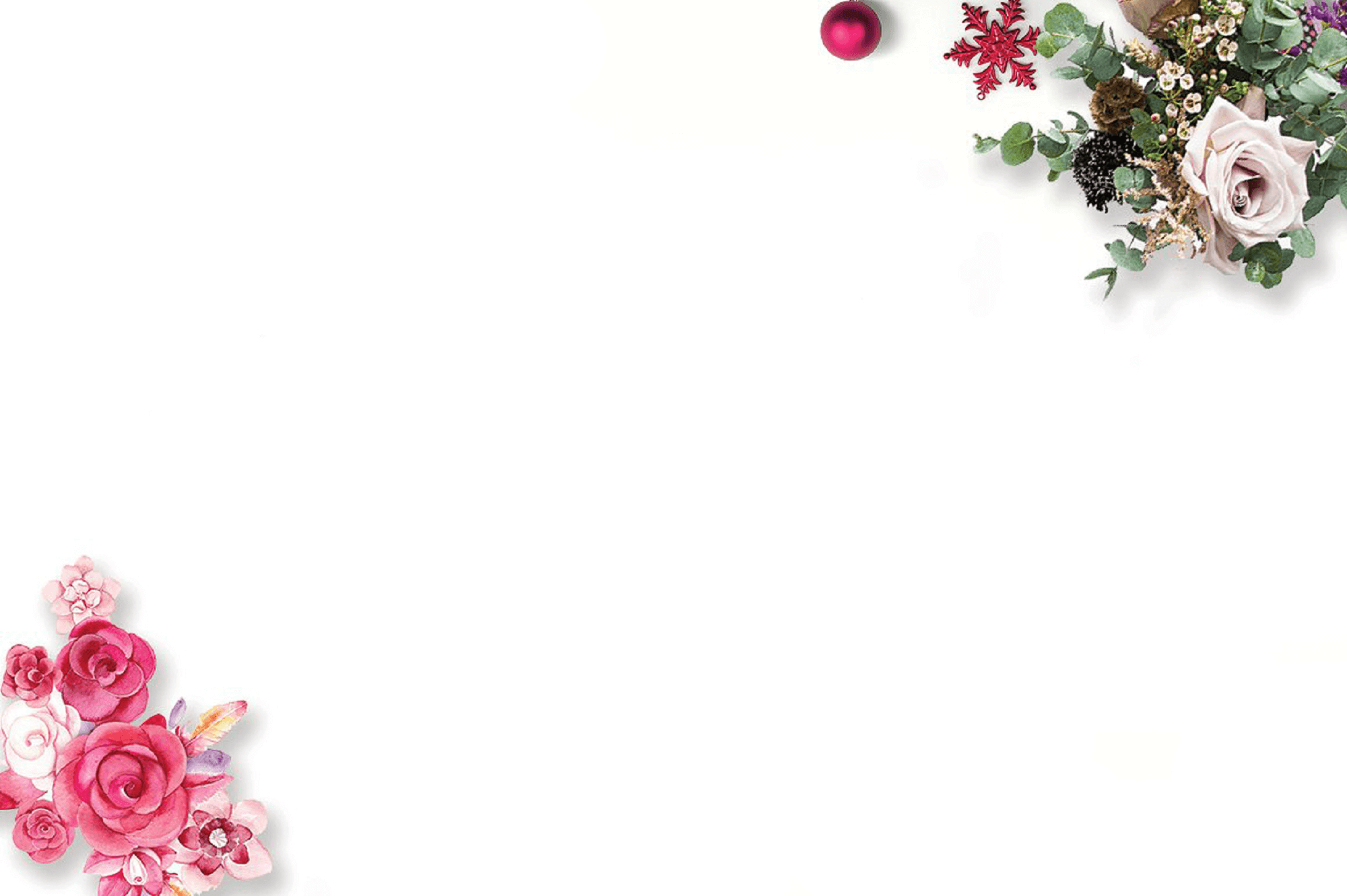 LUYỆN TẬP
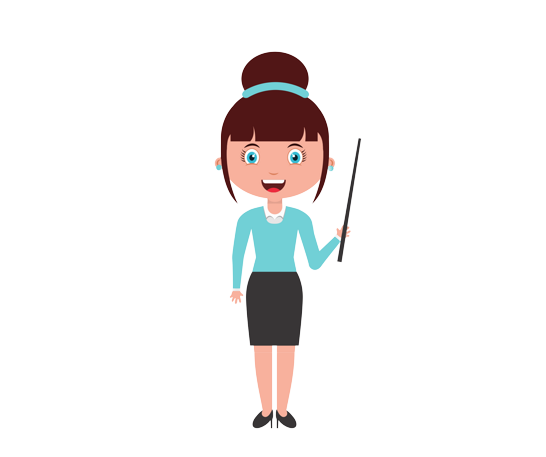 Nhiệm vụ 1: TRÒ CHƠI: 
“Cây cà chua hạnh phúc”
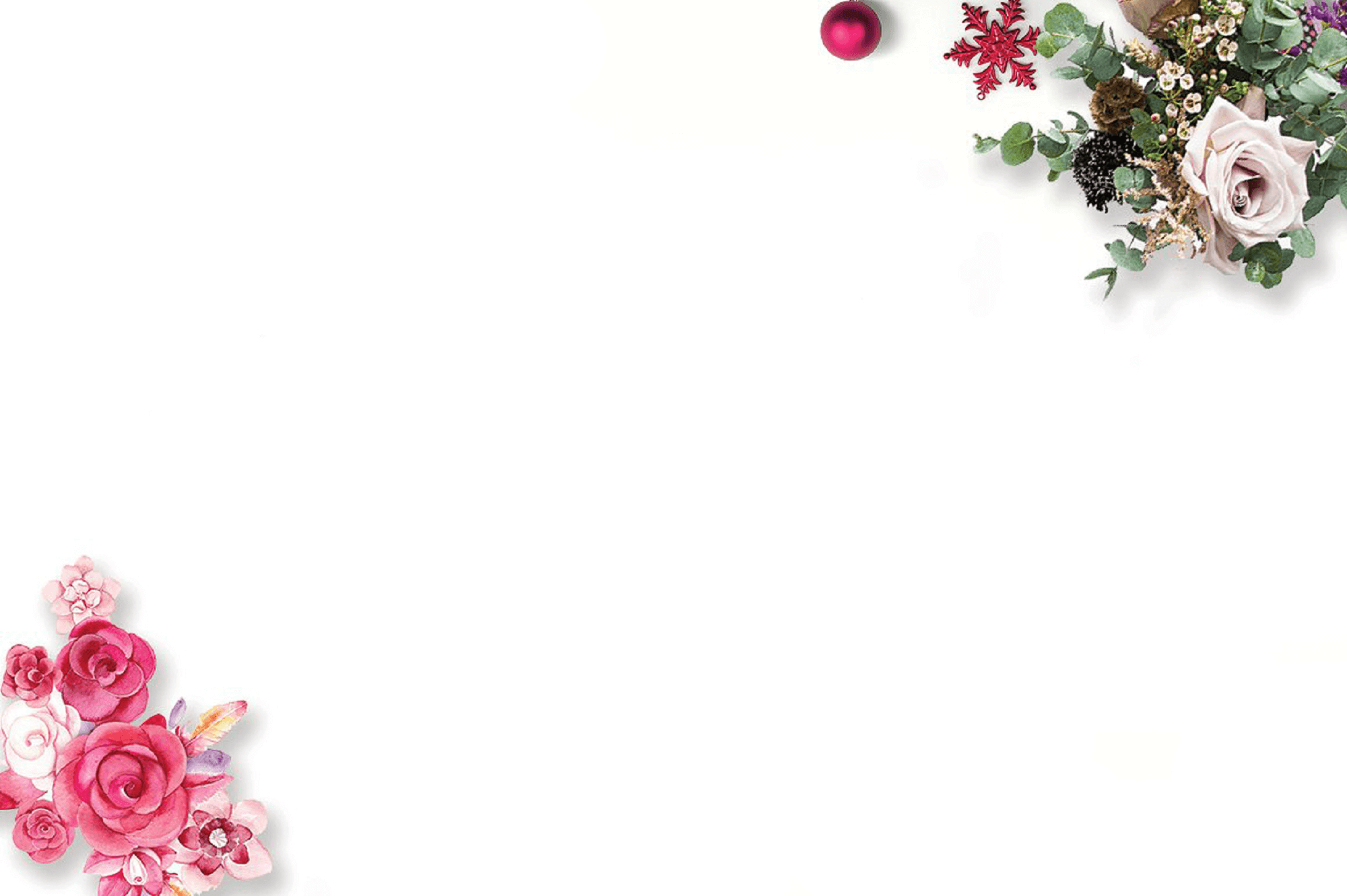 Luật chơi: Một quả cà chua trên cây tương đương với một câu hỏi trắc nghiệm. HS trả lời đúng thì quả cà chua sẽ rơi xuống rổ và đạt được điểm tốt.
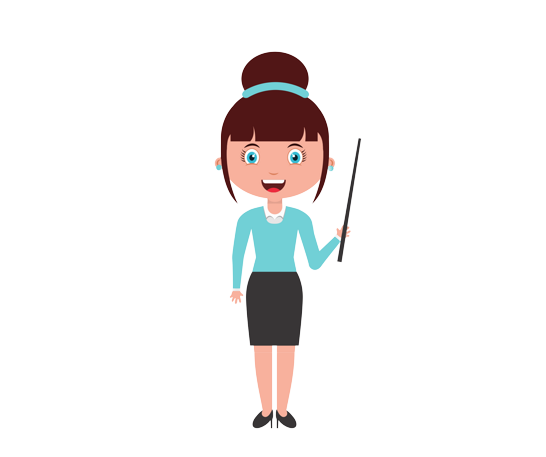 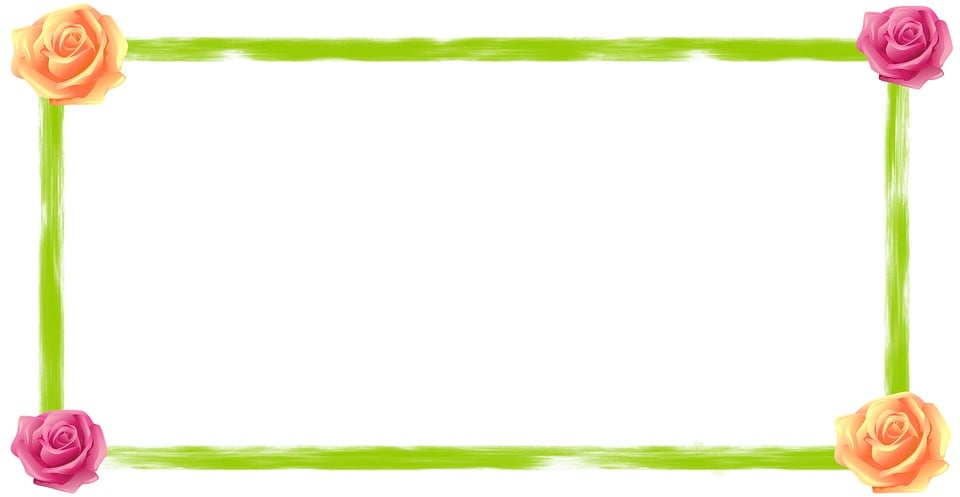 Câu 1. Thế nào là truyện ngụ ngôn?
A. Là truyện kể bằng văn xuôi hoặc văn vần.
B. Là truyện thông qua việc mượn chuyện về loài vật, đồ vật hoặc chính con người để nói bóng gió chuyện con người.
C. Là truyện có ý nghĩa răn dạy con người những đạo lí của cuộc sống.
D. Là truyện chứa đựng nhiều yếu tố hoang đường, li kì, giống như truyện cổ tích.
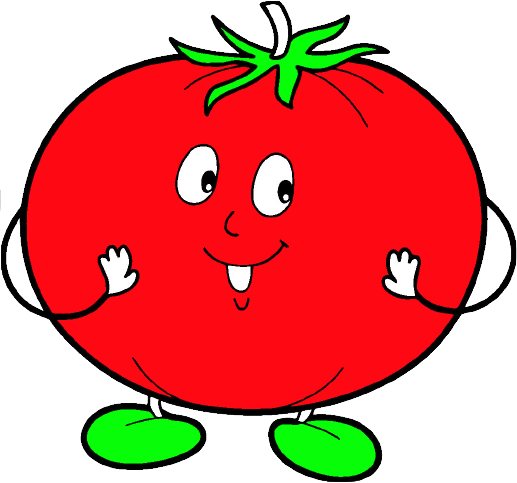 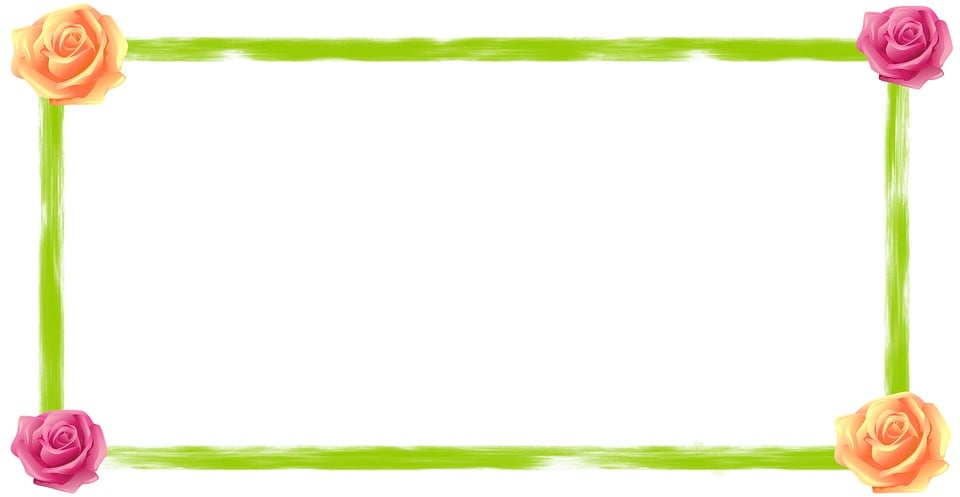 Câu 2. Mục đích của truyện ngụ ngôn là gì?
A. Phản ánh cuộc sống.
B. Tố cáo xã hội.
C. Khuyên nhủ, răn dạy con người
D. Gây cười.
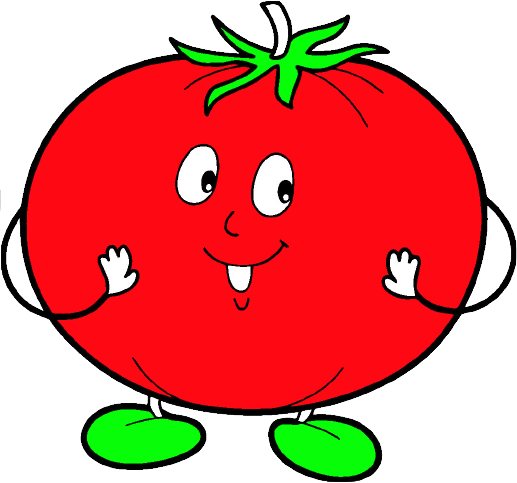 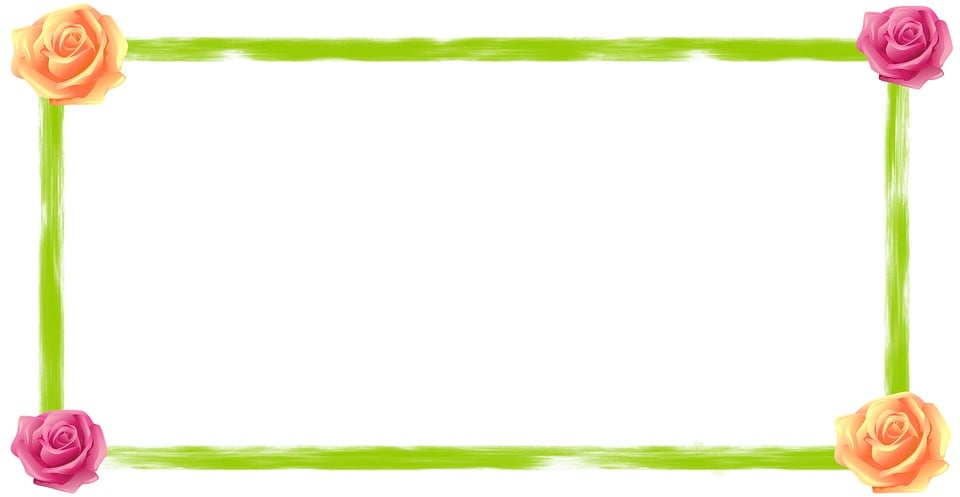 Câu 3: Truyện Ếch ngồi đáy giếng thuộc thể loại nào sau đây:
B. Truyện cười
A. Truyện cổ tích
C. Truyện ngụ ngôn
D. Truyền thuyết
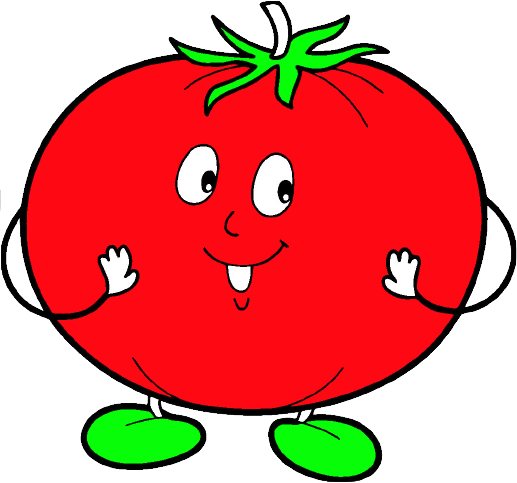 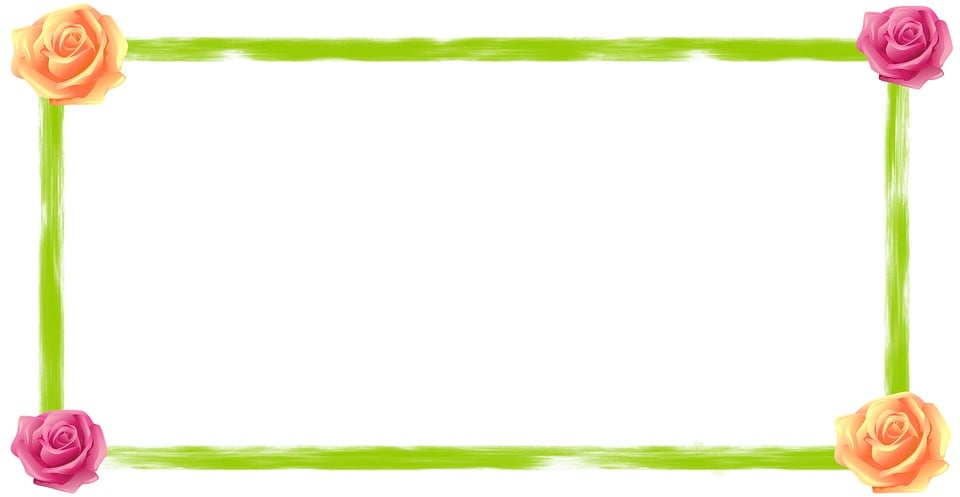 Câu 4: Trong truyện Ếch ngồi đáy giếng, con ếch sống trong một cái giếng nhỏ, chung quanh nó toàn là những con vật yếu đuối, điều này làm ếch có suy nghĩ thế nào?
A. Ếch tưởng trong thế giới này chỉ có những con vật nhỏ hơn nó.
B. Ếch cho rằng cái giếng là nơi sâu nhất.
C. Ếch tưởng bầu trời nhỏ bé bằng cái vung và nó là một vị chúa tể.
D. Ếch nghĩ nó không có bà con, họ hàng.
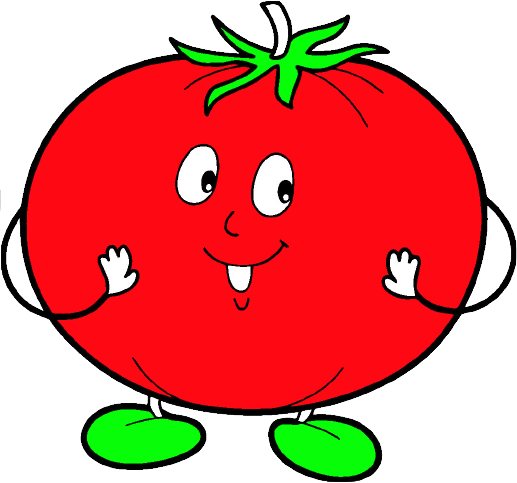 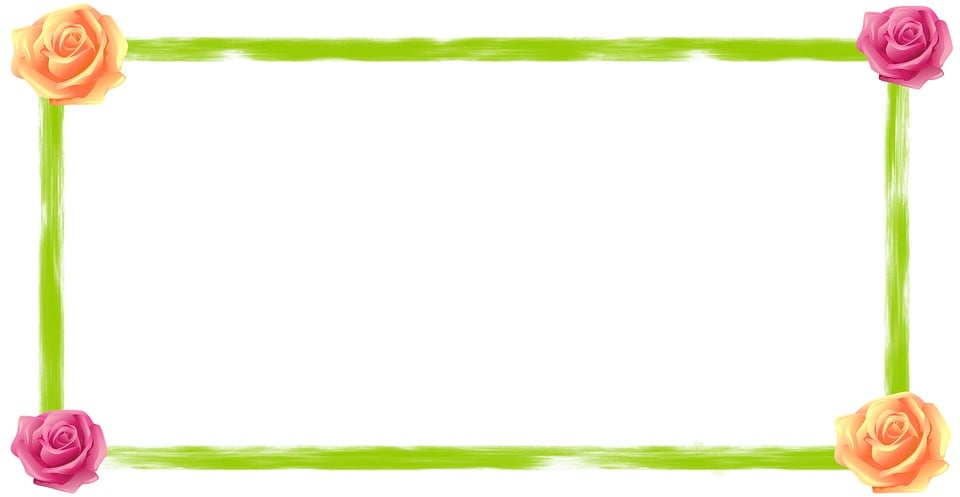 Câu 5: Trong truyện Ếch ngồi đáy giếng, chúng ta thấy ếch là kẻ thế nào?
A. Hiểu biết hạn hẹp.
B. Hoà đồng với các loài vật xung quanh
C. Hiểu biết nông cạn, kiêu ngạo
D. Hiểu biết hạn hẹp nhưng sống thân thiện.
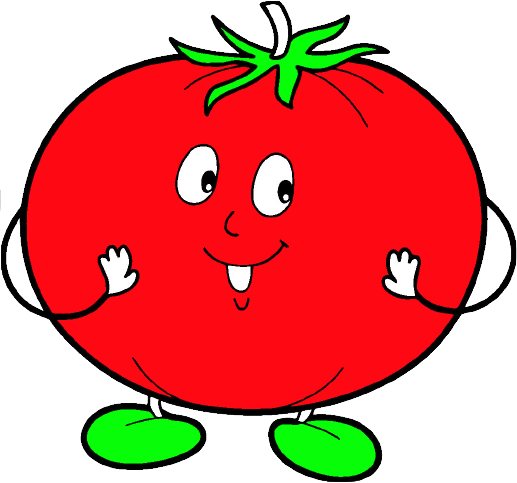